Integrated Advertising, Promotion, and Marketing Communications
Eighth Edition, Global Edition
Chapter 13
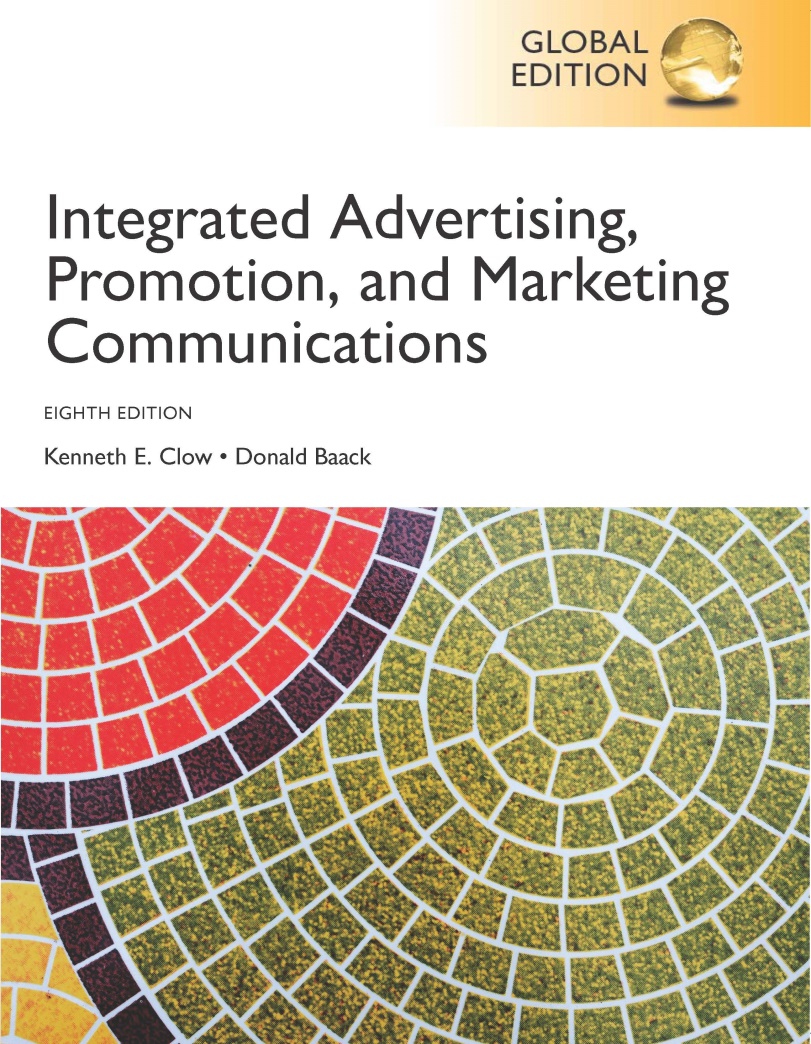 Public Relations and Sponsorship Programs
Copyright © 2018 Pearson Education Ltd. All Rights Reserved
[Speaker Notes: Chapter 13 covers public relations, which consists of generating positive goodwill and handling negative events, and sponsorships.]
Chapter Objectives (1 of 2)
What relationships exist between public relations and the marketing activities performed by the company?
How can public relations functions help to build better relationships with all internal and external stakeholders?
What types of positive, image-building programs can be used by companies as part of a public relations program? 
What steps can companies take to prevent or reduce image damage when negative events occur?
[Speaker Notes: These are the objectives for Chapter 13.]
Chapter Objectives (2 of 2)
How can marketers tie sponsorships to public relations efforts to strengthen a customer base?
What role can event marketing play in creating customer excitement and brand loyalty?
Can public relations programs, sponsorships, and event marketing be adapted to international settings?
[Speaker Notes: These are the objectives for Chapter 13.]
Lipton
Presence in over 150 countries
Especially susceptible to negative publicity
Alleged high pesticide levels 
Lipton Green Tea bags controversy
Swift responses to allegations
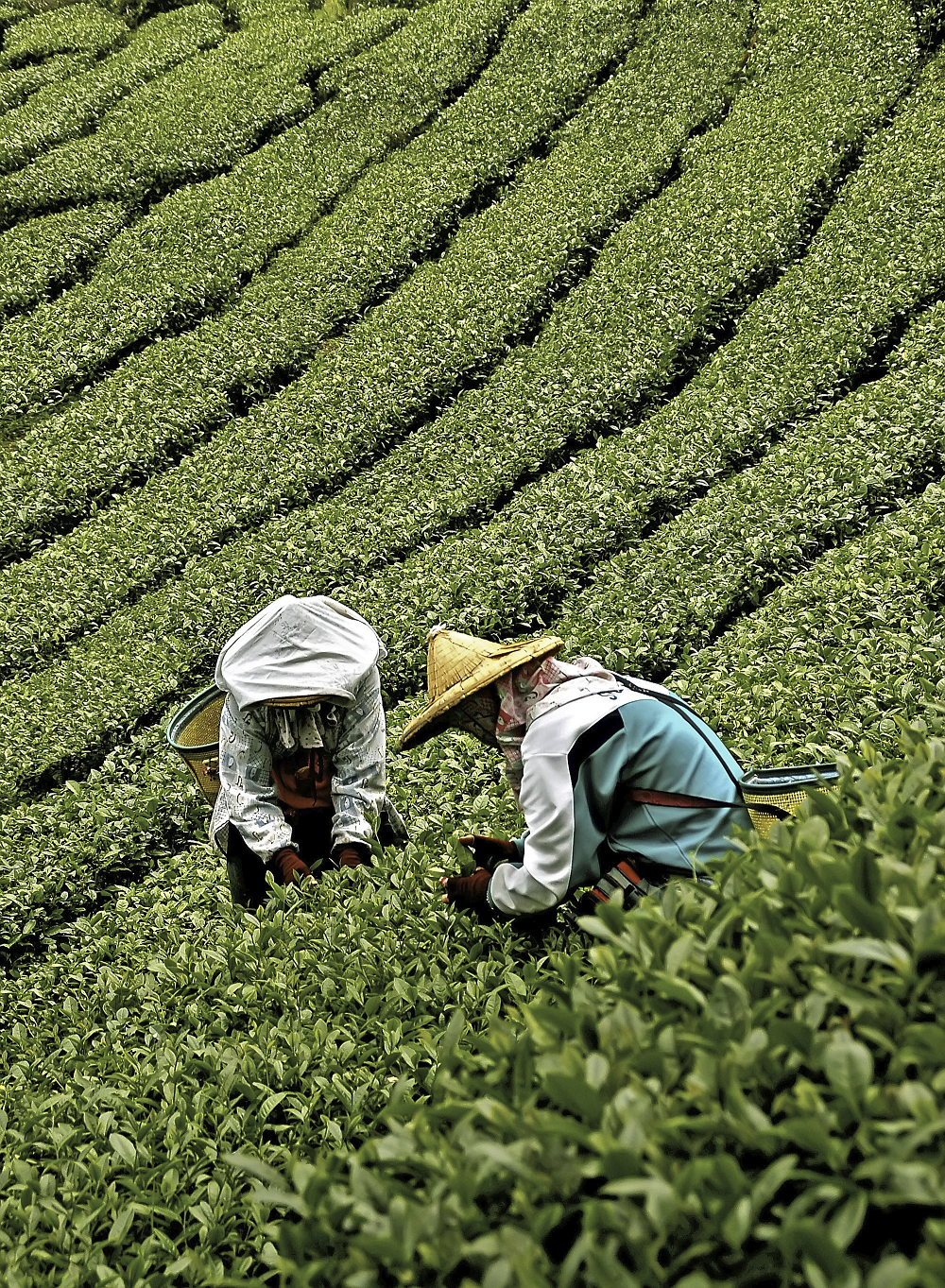 [Speaker Notes: Interstate began with the colors green, red, and white. Sponsorship began with Interstate Chairman Norm Miller and Joe Gibbs and the Great American Race. NASCAR sponsorships came next with smaller venues with the goal of reaching mechanics and parts store dealers. Partnered with Joe Gibbs. To stand out on TV, cars were painted bright florescent green, although green was associated with bad luck in racing. In 2000, the new driver was Bobby Labonte. Later came Kyle Busch. Interstate used hospitality tents at races to reach various target audiences. Interstate shifted from green colors to white cars with a powerful graphic.]
Chapter Overview
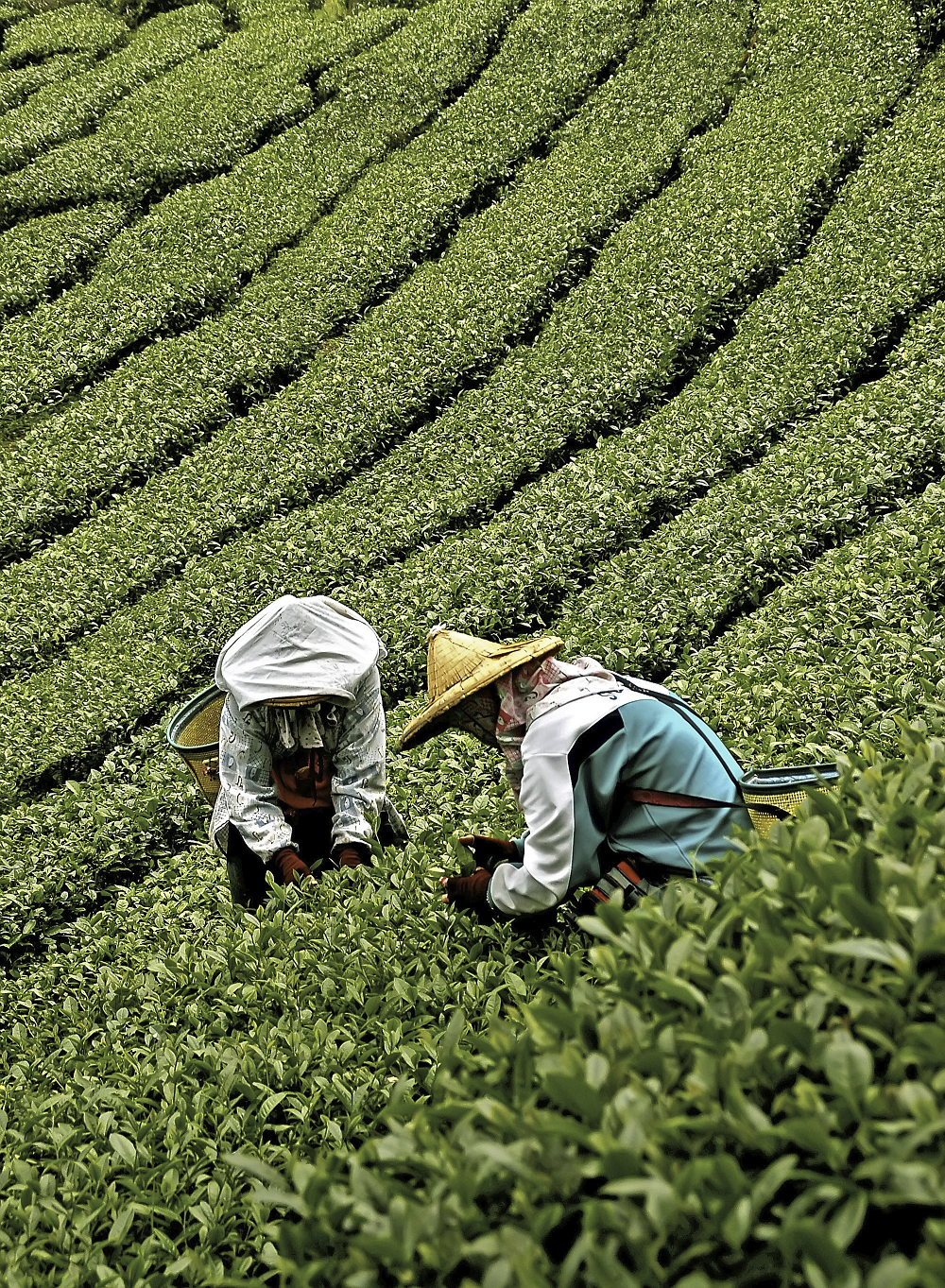 Public relations
Public relations functions
Stakeholders
Assessing reputation
Social responsibility
Damage control
Sponsorships
Event marketing
[Speaker Notes: This chapter examines the public relations functions and addresses issues of corporate reputation, social responsibility, and damage control. Sponsorships and event marketing will conclude the chapter.]
Public Relations
Public relations department
Separate entity
Part of marketing department
Department of communications
Internal versus external agency
Public relations tools
Goal  hits
Develop PR strategy that fits with IMC
Strengthen company voice
[Speaker Notes: Debate still occurs as to the exact role of public relations and especially where it should be located. Some argue that public relations is different than marketing and should be its own department. Others argue that it should be part of marketing since it involves both internal and external communications. Yet, others argue for a department of communications consisting of two areas – marketing and public relations. Capturing hits is a goal of public relations. A hit is the mention of the company’s name (or its brands) in a news story or in any media. For individuals involved with PR, it is important to develop a strategy that fits with the IMC effort so the company speaks with one voice.]
Figure 13.1 Public Relations Functions
Identify internal and external stakeholders
Assess the corporate reputation
Audit corporate social responsibility
Create positive image-building activities
Prevent or reduce image damage
[Speaker Notes: Public relations role is to identify and monitor internal and external stakeholders. PR should assess and monitor the corporate reputation and audit the firm’s corporate social responsibility. PR can be used to create positive, image-building activities that reflect positively on a company. It also has the responsibility to prevent and reduce image damage from negative events.]
Identifying Stakeholders
Have a vested interest
Internal stakeholders
Employees powerful channel
Receive constant communications
Work with HR department
External stakeholders
Company has little or no influence
Unplanned contact points
[Speaker Notes: A stakeholder is any person or group that has a vested interest in an organization’s activities. Employees are a critical internal stakeholder. They are a powerful channel of news, both good and bad. It is important for employees to receive constant communications and be the first to hear news, rather than hear it from someone outside the organization. Pubic relations should work with the HR department to ensure the messages being sent to employees are consistent with the company’s external communications and IMC plan. PR monitors the external communications the company has little or no control over. Every contact point between a company and a stakeholder group should be monitored, especially unplanned contact points such as newscasts.]
Figure 13.2 Stakeholders
Employees
Unions
Shareholders
Channel members
Customers
Media
Local community
Financial community
Government
Special-interest groups
[Speaker Notes: This is a list of the primary stakeholders. Employees are the primary internal stakeholder. External stakeholders include the community, media, and special-interest groups.]
Assessing Corporate Reputation
Reputation is fragile, but valuable
Negative view of businesses
Assess reputation
Monitor corporate reputation
Less than half have someone assigned
[Speaker Notes: A corporate reputation is valuable, but very fragile. It is important to assess a company’s reputation on a regular basis. It is the role of the public relations department to monitor the corporate reputation. Considering its importance, less than half of companies do this.]
Figure 13.3 Activities that Affect a Company’s Image
Image Destroying Activities
Discrimination
Harassment
Pollution
Misleading communications
Deceptive communications
Offensive communications
Image Building Activities 
Empowerment of employees
Charitable contributions
Sponsoring local events
Selling environmentally safe products
Outplacement programs
Supporting community events
[Speaker Notes: A number of factors can affect a company’s image. Some destroy the company’s image, others can enhance the image. Companies are expected to monitor their employees to ensure discrimination and harassment do not occur. Marketing managers and the public relations department need to watch all communications to ensure none are misleading, deceptive, or offensive. By becoming involved in the community and with social causes, companies can build goodwill.]
Corporate Social Responsibility
Obligation to be ethical
Corporate transparency
Fight injustice
Drive positive social change
Purpose marketing (Pro-social marketing)
[Speaker Notes: Companies have an obligation to act ethically and to consider the needs of society. Consumers today expect corporate transparency. It is the responsibility of management to ensure the company and its employees act in a socially-responsible manner. Consumers believe companies should be transparent, fight injustices, drive positive social change, and that they have power to initiate social change. A new trend in CSR is purpose marketing or pro-social marketing, which involves advertising that focuses on values, behaviors, and beliefs of the company.]
Creating a Positive Image
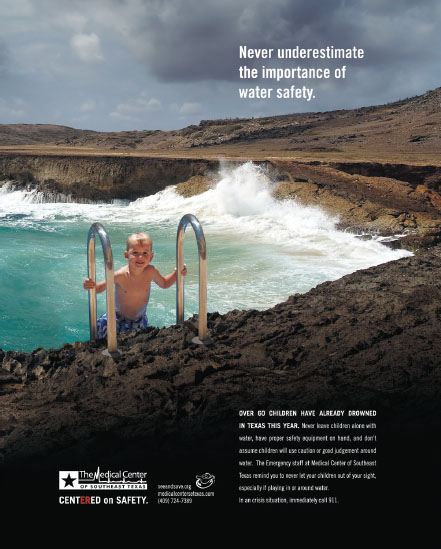 Cause-related marketing
Green marketing
[Speaker Notes: The two primary ways a company can build a positive image are cause-related marketing and green marketing.]
Cause-Related Marketing (1 of 3)
Partnership with charity
Businesses invest $1.5 billion annually
Brand parity
Supporting cause can create bond
In past, just gave money
Companies need a benefit
Benefit should relate to business
Cause liked by one – disliked by another
[Speaker Notes: Cause-related marketing is a program whereby a firm ties a marketing program to a charity in order to generate goodwill. Cause-related marketing has become a partnership where both parties have to benefit. Businesses now invest $1.5 billion annually to charities. In brand parity situations, the causes a company supports can make a difference to consumers. It can create a bond with the customer, depending on how strongly they feel about the cause. In the past, businesses just gave money. That is rare today. Firms need to benefit from the relationship in some way. It works best if the cause is related in some way to the business. But, companies have to remember that causes one person likes another may dislike. It is always a balancing game.]
Cause-Related Marketing (2 of 3)
Benefits to company
Additional customers
Increased profits
Consumer goodwill for the future
Better relations with government agencies
Reduced negative public opinion
Benefits to non-profit organizations
Provides funds
Positive publicity
[Speaker Notes: To participate in cause-related marketing, businesses need to derive some benefits. Those benefits can be additional customers, increased profits, consumer goodwill for the future, better relations with government agencies, or reduced negative public opinion. However, supporting a cause will not overcome bad behavior on the part of a company. Charities also need to benefit. The primary benefit are funds to operate. But, often a charity can benefit by using a company’s name and the positive publicity that comes from the association.]
Cause-Related Marketing (3 of 3)
Companies must be careful in how they handle publicizing support of a cause.
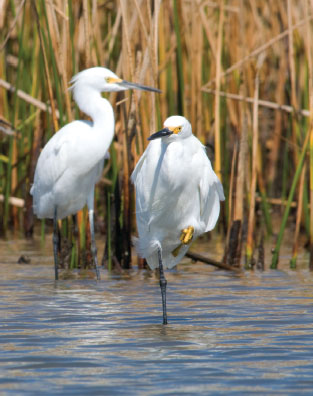 [Speaker Notes: To benefit from cause-related marketing, the pubic needs to know. But, companies have to be careful. Too much publicity and the public thinks the company is using the charity for personal gain. Not enough publicity and no one knows about it so there are no tangible benefits.]
Green Marketing andPro-environmental Activities
Products environmentally safe
Survey concerning green marketing
Try to save electricity (58%)
Recycle newspapers (46%)
Return bottles and cans (45%)
Buy products – recycled materials (23%)
Consumers support, but only when equal
Green products seen as inferior
[Speaker Notes: Green marketing is the development and promotion of products that are environmentally safe. Surveys indicate people are concerned about the environment and support green marketing. For instance, people try to save electricity, recycle newspapers, return bottles and cans, and buy products made from recycled materials. While consumers say they are supportive of green marketing, most are not. For green products, many say it is important, but will only buy them if the price and quality is equal to competing brands that are not green. Most consumers still see green products as being inferior.]
U.S. Consumers Segmented on Their Attitudes and Support of Green Marketing
True Blue Green (9%) – Have strong environmental values and are politically active in environmental issues. Heavy users of green products.
Greenback Greens (6%) – Have strong environmental values, but are not politically active. Heavy users of green products.
Sprouts (31%) – Believe in green products in theory, but not in practice. Will buy green products, but only if equal to or superior to non-green products.
Grousers (19%) – Are uneducated about environmental issues and cynical about their ability to effect change. Believe green products are too expensive and inferior.
Basic Browns (33%) – Do not care about environmental issues or social issues.
Bonus Slide
Source: Adapted from Jill Meredith Ginsberg and Paul N. Bloom, “Choosing the Right Green Marketing Strategy,” MIT Sloan Management Review, Vol. 46, No. 1 (Fall 2004), pp. 79-84.
[Speaker Notes: (Bonus Slide, some information not in text). Americans can be placed into one of five categories based on their beliefs and actions towards green marketing. Only about 12% of the population truly support green marketing through purchases. Only about 9% (true blue greens) actively promote and encourage others to use green products. About 1/3 of Americans don’t care about environmental issues at all (basic browns). Another 19% are uneducated about the topic. A relatively large part of the population (31%, sprouts) believe in green products in theory, but not in practice.]
Should a firm engage in green marketing?
What percentage of customers fits into green segments?
Can the brand or company be differentiated based on green lines and it become a competitive advantage?
Will current target market be alienated with green marketing approach?
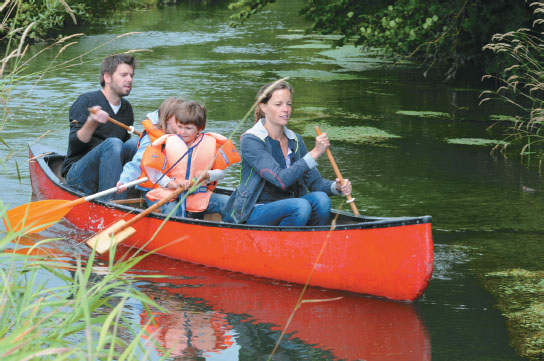 [Speaker Notes: Companies have to make a decision on how they will promote their green marketing efforts. Most companies are involved in some way in green marketing, but most people don’t know it. For companies to actively promote their green efforts, a large percentage needs to fit into one of the two top categories (true blue greens and greenback greens). If the company can be differentiated from competitors along green lines and gain a competitive advantage, then it might be a good strategy. The last issue is will the current target market be alienated with the green marketing approach? If so, then it is better not to actively publicize the green work that is being done. The percentage that fits into this last group is decreasing in size.]
Promoting Green Activities
Promotion of green efforts varies widely
Low-key approach
Coca-Cola
Promote product first, pro-environment second
Prius
Green products within brand line
Nike’s “FlyKnit” shoes
Promote pro-environment
Honest Tea
Seventh Generation
Greenwashing
[Speaker Notes: The way companies promote green activities varies widely. Low-key approaches are used by companies such as Coca-Cola and Starbuck’s. They post information on their websites, but that is all. Other companies, such as Toyota with its Prius, promotes the product first and the pro-environmental benefits second. Gas mileage is important with today’s economy and is the number one reason for purchasing a Prius. Other companies focus on being green and that is the central thrust of their message. Companies such as The Body Shop, Patagonia, and Honest Tea were founded and exist because of green marketing. Faking green, which is called greenwashing, can be very damaging to a company’s image and create a backlash.]
Preventing or Reducing Image Damage
Damage control
Negative publicity and events
Bad news travels fast
Two situations
Firm has made an error
Unjustified or exaggerated negative press
Two strategies
Proactive prevention strategies
Reactive damage-control strategies
[Speaker Notes: Damage control is reacting to negative events, regardless of the cause. Negative publicity travels fast, especially with the Internet and 24/7 news programs. The two major causes of bad news are the firm making an error or doing something wrong, and someone targeting the company with unjustified or exaggerated negative press. When either of these situations occur, a company can react by using proactive prevention strategies or reactive damage-control strategies.]
Figure 13.4 Damage-Control Strategies
Proactive Strategies
Entitling
Enhancements
Reactive Strategies
Internet interventions
Crisis management programs
Apology strategy
Impression management techniques
[Speaker Notes: Damage-control strategies can be divided into two categories based on the overall approach used – proactive strategies and reactive strategies. Proactive approaches try to prevent or reduce the chances of negative events through building a positive image through entitling and enhancements. Reactive strategies try to react to a negative situation through Internet interventions, crisis management programs, or impression management techniques.]
Proactive Prevention Strategies
Entitlings
claim responsibility for positive outcomes
Enhancements
increase desirable outcome
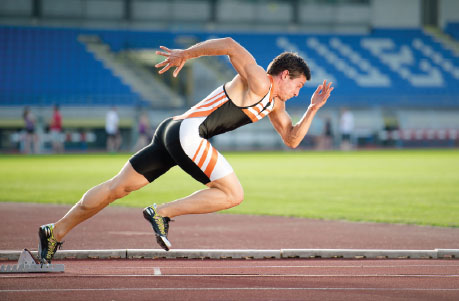 [Speaker Notes: Entitlings are attempts to claim responsibility for positive outcomes of events. For instance, when the New Orleans Saints won the Super Bowl, New Orleans used the entitlings approach to associate the city with the Saints and encourage people to visit. Enhancements attempt to increase the impact or desirability of an outcome of an event in the eyes of the public. When the medical association said that an aspirin could help reduce the chances of a heart attack, Bayer immediately seized on the information and promoted the idea that Bayer aspirin could save lives.]
Reactive Damage-Control Strategies
Internet interventions
Crisis management
Apology strategies
Impression management
[Speaker Notes: Companies often must react to negative unforeseen events. They cannot be prevented or anticipated. These four techniques can be used to help a firm cope with circumstances that threaten to destroy its image.]
Internet Interventions
Use Internet to react
Consumers can spread bad news quickly
Assign employees to monitor online communications
Involves hundreds of post per day
Watch for trends, increased chatter
Must choose which warrant a reaction
Provides information on what people are thinking
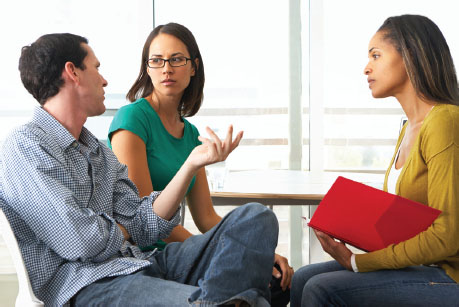 [Speaker Notes: People often use the Internet to spread bad information or negative events to others. Bad experiences with a company are now often posted to the Internet and sent out through blogs, Facebook, Twitter, and mass e-mails. Because bad news and bad experiences can be spread so fast, companies are hiring employees to monitor online communications. For large global companies, this can mean hundreds of posts per day and sometimes thousands of posts. These individuals and the software they use watch for trends and increased chatter about an incident. Since they cannot reply or intervene with every post, they must choose. It is important in posting a reply that the employee identify himself and provide the company’s viewpoint. In addition to intervening, the Internet is a valuable source of information because it tells a company what people are saying and thinking.]
Crisis Management
Problem or opportunity
Pepsi – hypodermic needles
Toyota – quality control
Denied problems
Launched full-scale PR campaign
Social media PR
[Speaker Notes: With crisis management, a company can either accept the blame for an event and offer an apology or it can refute the charges. The event can be an opportunity or a problem. Pepsi encountered a claim that someone had put a hypodermic needle in one of its products. Pepsi quickly reacted saying it was impossible and showed videos of how the bottles and cans were upside down until the moment they were filled. When Toyota was hit with allegations of faulty products and lack of quality control, the company at first denied the allegations. As negative talk increased, the company launched a full-scale online PR campaign using social media. Toyota found a large number of loyal fans and asked to use their positive comments in ads and social media sites.]
Apology Strategies
Reactive form of crisis management
Firm at fault
Apology should be offered
Used when violation is minor
Firm cannot deny responsibility
Effective for creating emotional bond
Must be sincere
[Speaker Notes: An apology strategy is a form of crisis management and a good approach when the firm is at fault. It is important to immediately offer an apology and not try to blame other companies. An apology is a good strategy especially with minor violations or when there is no way a firm can deny responsibility. It can be an effective approach to create emotional bonds with consumers, if the apology is sincere. Most people will forgive as long as the apology is sincere.]
Figure 13.6 Elements of an Apology Strategy
An expression of guilt, embarrassment, or regret
Statement recognizing inappropriate behavior and acceptance of sanctions because of wrong behavior
Rejection of the inappropriate behavior
Approval of the appropriate behavior and a promise not to engage in the inappropriate behavior again
An offer of compensation or penance to correct the wrong
[Speaker Notes: In using an apology strategy, firms should go through the five steps listed. Apologies must be sincere, and they must be given by the management of the firm. The larger the violation, the higher on the chain of command should come the apology.]
Impression Management
Conscious or unconscious
Control image others have
Try to reduce negative impact on image
Expressions of innocence
Excuses
Justifications
Other explanations
[Speaker Notes: Impression management  is an attempt to project a certain type of image to others and to consciously or unconsciously attempt to control the images that are projected in real or imagined social interactions. A company wants to control the images people have of it. To do this, companies attempt to reduce the negative impact of any event that can modify or negatively effect its image. We all do the same with our own image. Expressions of innocence try to convince the pubic that the company and its leaders were not associated with the event in any way. Excuses are explanations designed to convince the public that the firm and its leaders are not responsible for the situation or that the situation could not have possibly been foreseen. Justifications involve using logic to reduce the negative impact of the incident.]
Sponsorships (1 of 2)
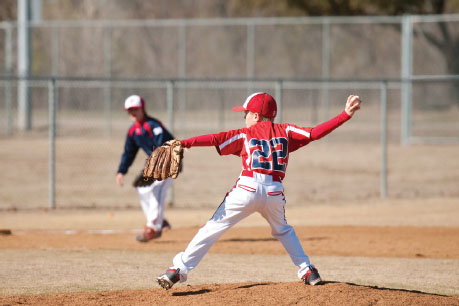 Build brand equity
Positive feelings transferred to brand
[Speaker Notes: To build brand equity and positive feelings toward a company, companies often engage in sponsorships and event marketing. The premise behind sponsorships is that positive feelings toward the sport, athlete, team, concert, or whatever is being sponsored will be transferred to the brand.]
Figure 13.7 Expenditures on Sponsorships & Events
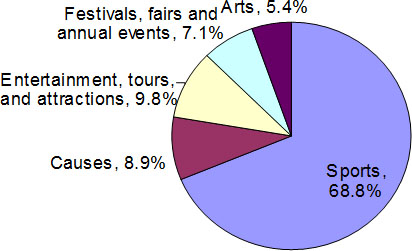 Source: “Events & Sponsorships,” Marketing News, Vol. 38, No. 2 (July 15, 2004), p. 18.
[Speaker Notes: Sports account for 68.8% of sponsorships and event marketing in the United States. The next largest category is for entertainment, tours, and attractions, at 9.8%. Charities and causes are third with 8.9%.]
Sponsorships (2 of 2)
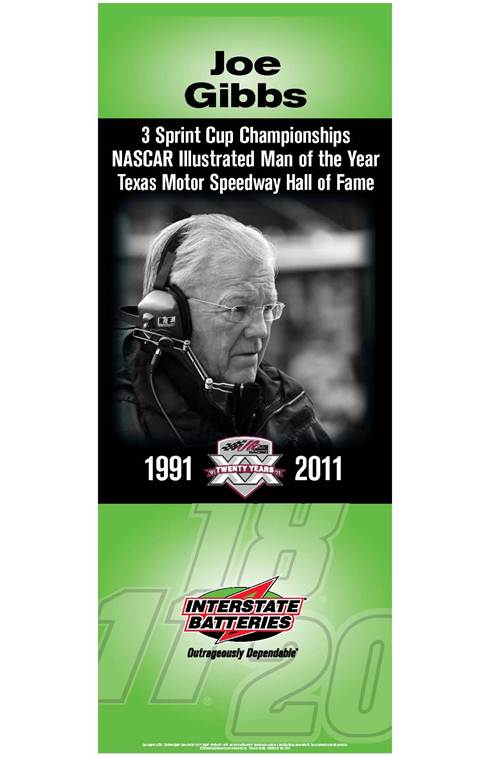 North America – $16.3 billion per year
Over 70% spent on sports
Part of IMC efforts
Build customer loyalty
Sponsoring cultural events
Sponsoring television shows
[Speaker Notes: In North America, over $16 billion a year is spent on sponsorships, and over 70% of sponsorships involve sports. To be effective, sponsorships need to be a part of the IMC plan. A sponsorship is an excellent way to build brand awareness and customer loyalty. Besides sports, companies can sponsor cultural events and  television shows.]
Social Media and Blogs
Sponsorship of bloggers
Classymommy
Lucrative business for some bloggers
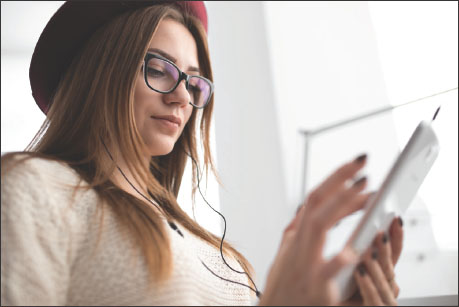 [Speaker Notes: Social media is now part of sponsorships. One approach is to sponsor bloggers, such as classymommy, to endorse a brand. For some bloggers, it is a lucrative business. Retailer K-Mart used blogs to generate buzz.]
Sponsorship Objectives
Enhance company image
Increase firm visibility
Differentiate a company or brand
Showcase specific goods or services
Develop a closer relationship with current and prospective customers
Unload excess inventory
[Speaker Notes: Companies have a variety of reasons for entering into a sponsorship. The objective may be to enhance the company image, increase its visibility with a particular audience, or differentiate the company or brand from competitors. It may be to showcase specific goods or services, or a particular brand. The sponsorship can be used to develop a closer relationship with current or prospective customers. It can also be used to unload excess inventory if the company is allowed to have a booth at the event and either sell items or give them away as samples.]
Event Marketing
Sponsor of specific event
Closely related to lifestyle marketing
Brand-name recognition
Closer ties with customers and vendors
Boost to employee morale
[Speaker Notes: Event marketing is similar to sponsorships except event marketing involves a company’s support of a specific event. It might be a local rodeo or special Olympics. Event marketing is closely related to lifestyle marketing and almost always involves setting up a booth or display at the event. Sponsoring an event can bring name recognition to a company and can provide an opportunity to build closer ties with customers and vendors. It can also boost employee morale.]
Figure 13.8 Steps in Selecting a Sponsorship or Event
Determine objectives
Match audience to company’s target market
Promote the sponsorship or event
Advertise at the event
Track results
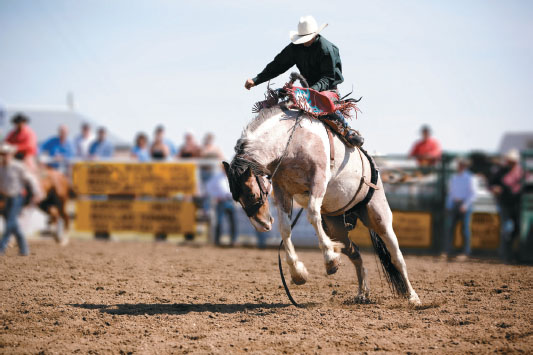 [Speaker Notes: In choosing sponsorships, start by determining the objective(s). It is important to match the event or sponsorship audience with the firm’s target market. It is important to consider the image of the individual, group, or event being sponsored to make sure it matches with what the company wants to project. To maximize benefit, it is important to promote the sponsorship/event. The company must make sure it has a presence on all event promotions and brochures. Lastly, track results.]
What is the likelihood that a fan will buy a sponsor’s product?
Source: “Event Marketing/Sponsorships,” Public Relations Society of America (http://www.prsa.org)
Bonus Slide
[Speaker Notes: (Bonus Slide, not in text) The ultimate reason for engaging in sponsorships is to boost sales and increase the loyalty of fans. This slide shows what percentage of fans of each sport is likely to purchase a sponsor’s product. NASCAR fans are the most likely with 72% likely to purchase a sponsor’s product. Tennis is at 52%, golf at 47%, the NBA at 38%, and the NFL at 36%.]
Cross Promotions
Cross promote with event
Cross promote with other sponsors
Camp eBay
Potential to reach consumers one-on-one
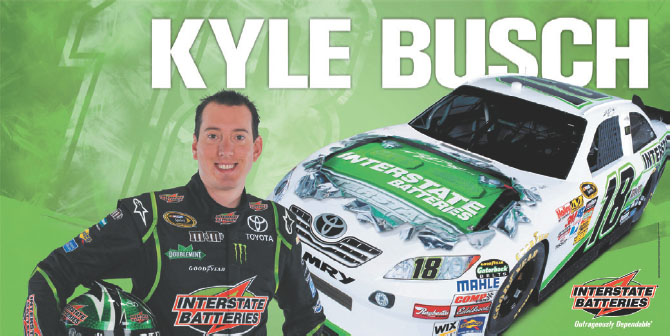 [Speaker Notes: Once the event is over, it is time to track the results so the success of the event can be evaluated. Most event marketing sponsorships result in an increase in intentions-to-purchase and about half of these actually result in sales. Cross promotions can be used to increase the impact of an event marketing program. Cross promote with the event’s advertising program and publicity releases. Cross promote with other event sponsors.]
International Implications
Important in international arena
Growing number of international firms
Impact of terrorism
Cultural differences
Corporate social responsibility has no boundaries
Many sponsorships contain international flavor
Sports important in international sponsorships
[Speaker Notes: Public relations, sponsorships, and event marketing are important in the global market. Because of an increased global competition, international firms look for ways to make an impact in various countries. Event marketing and sponsorships can provide a way of standing out among the competition. Terrorism has increased, and as a result, firms need to protect their employees and also to protect their interests. The existence of cultural differences makes it easy to offend someone, and PR can be used to correct all of these situations. Corporate social responsibility has no boundaries. As sports and sports viewing move worldwide, so do sponsorships.]
Blog Exercises
Interstate Batteries
Adidas
Crisis Management
[Speaker Notes: The blog exercises for Chapter 13 include Interstate Batteries, Adidas, and crisis management.]
Copyright
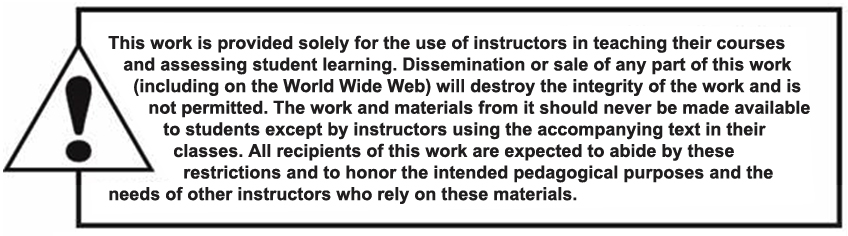